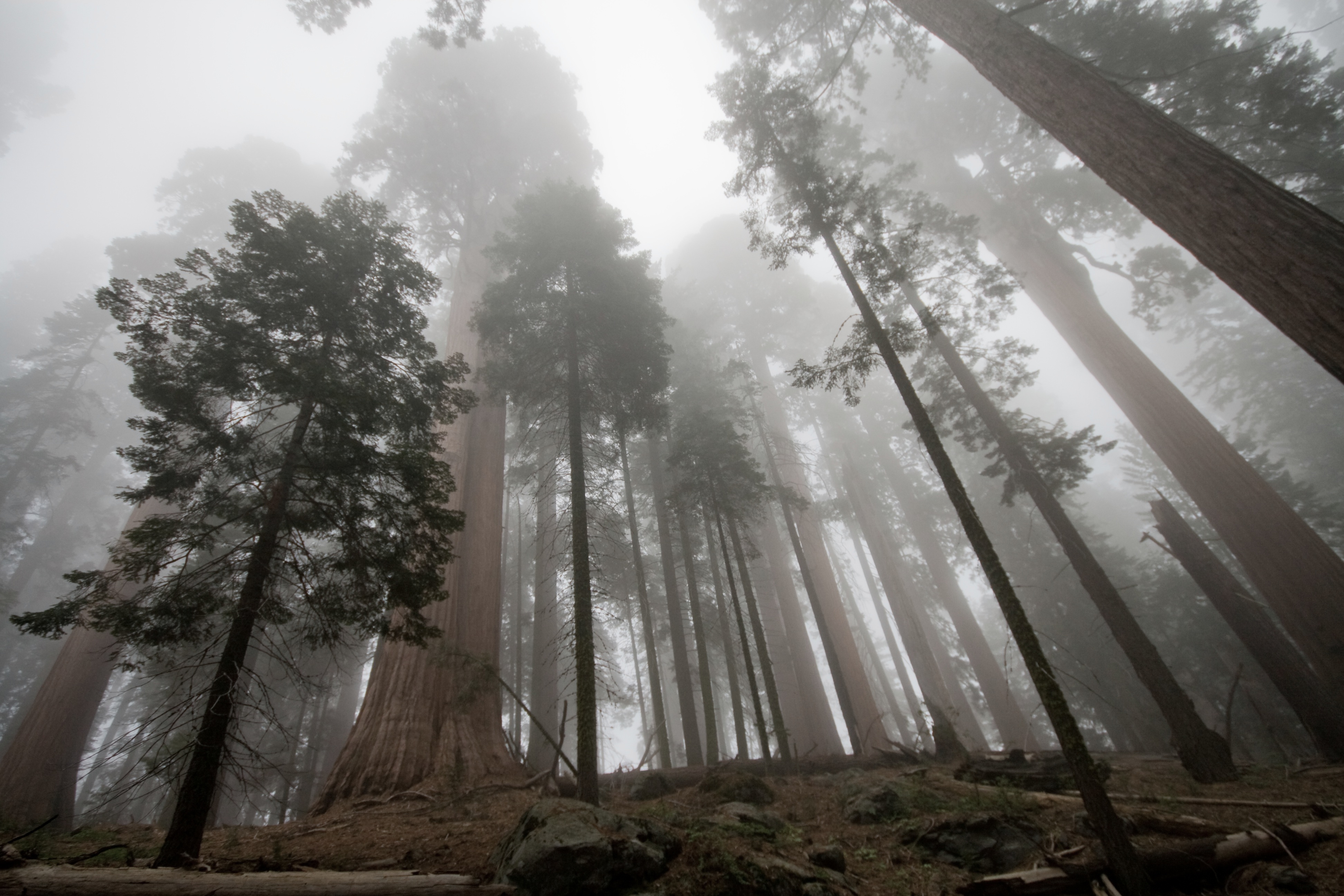 Re-creating Eden: Pastoral Post-  apocalypse in the Fiction of   Sam Taylor
Dr Caroline Edwards
Lecturer in Modern & Contemporary Literature
Birkbeck, University of London
caroline.edwards@bbk.ac.uk
@the_blochian
Bloch’s concept of the Noch Nicht (Not Yet)
The Principle of Hope, Vols. 1, 2, 3 (1938-1947) [1986]
Anticipatory consciousness (model of the preconscious – critique of Freud)
“Real-Possible” – concrete versus abstract utopia
The “Novum” – radically new social content
Utopian temporalities – championing of process and critique of fixity
“Warm” and “cold” streams of Marxism
Venturers Beyond the Limits

Heritage of Our Times (1935) [1991]
Ungleichzeitigkeit (non-contemporaneity)

Spirit of Utopia (1918) [2000]
Transmigration of spirit

The Philosophy of the Future (1963) [1970]
Atheism in Christianity (1968) [1972]
Natural historical times
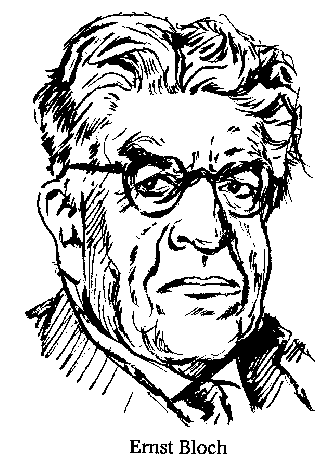 Apocalypse: the Arcadian revenge?
Recent “ecocritical turn” accompanied by a rise in post-apocalyptic and eco-catastrophe disaster novels (particularly by “literary” rather than “genre” writers)

Portrayals of benevolent or verdant nature and post-human futurities

Fictions of pastoral post-apocalypticism seem to reject the “hard-edged naturalism” usually associated with science fiction eco-apocalyptic narratives

Can we imagine co-evolutionary strategies of agency between the natural and the human?
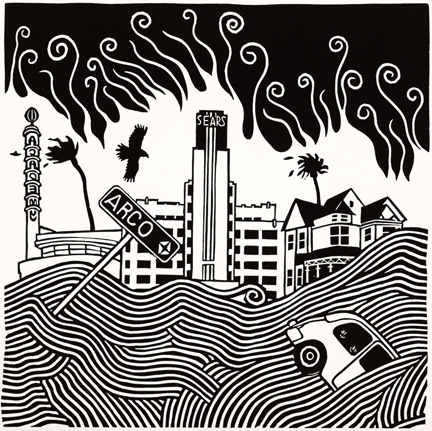 Stanley Donwood, from Lost Angeles (2011)
Engineering another time
Recent fictions of biblical flood – e.g. David Maine, The Flood (2004), Will Self, The Book of Dave (2006), Margaret Atwood, The Year of the Flood (2009, Sam Taylor, The Island at the End of the World (2009)

Pastoral “discourse of retreat” effects critique of capitalist excess – comparative critical work of the genre of post-apocalyptic literature

Engineered utopia (Ben constructed the “island”)

Alternative temporal modality (“this time”) outside of capitalism – has its own calendar

Static present  which represses the past (“the Before World”) as well as the future (the stranger); authoritarian control of history
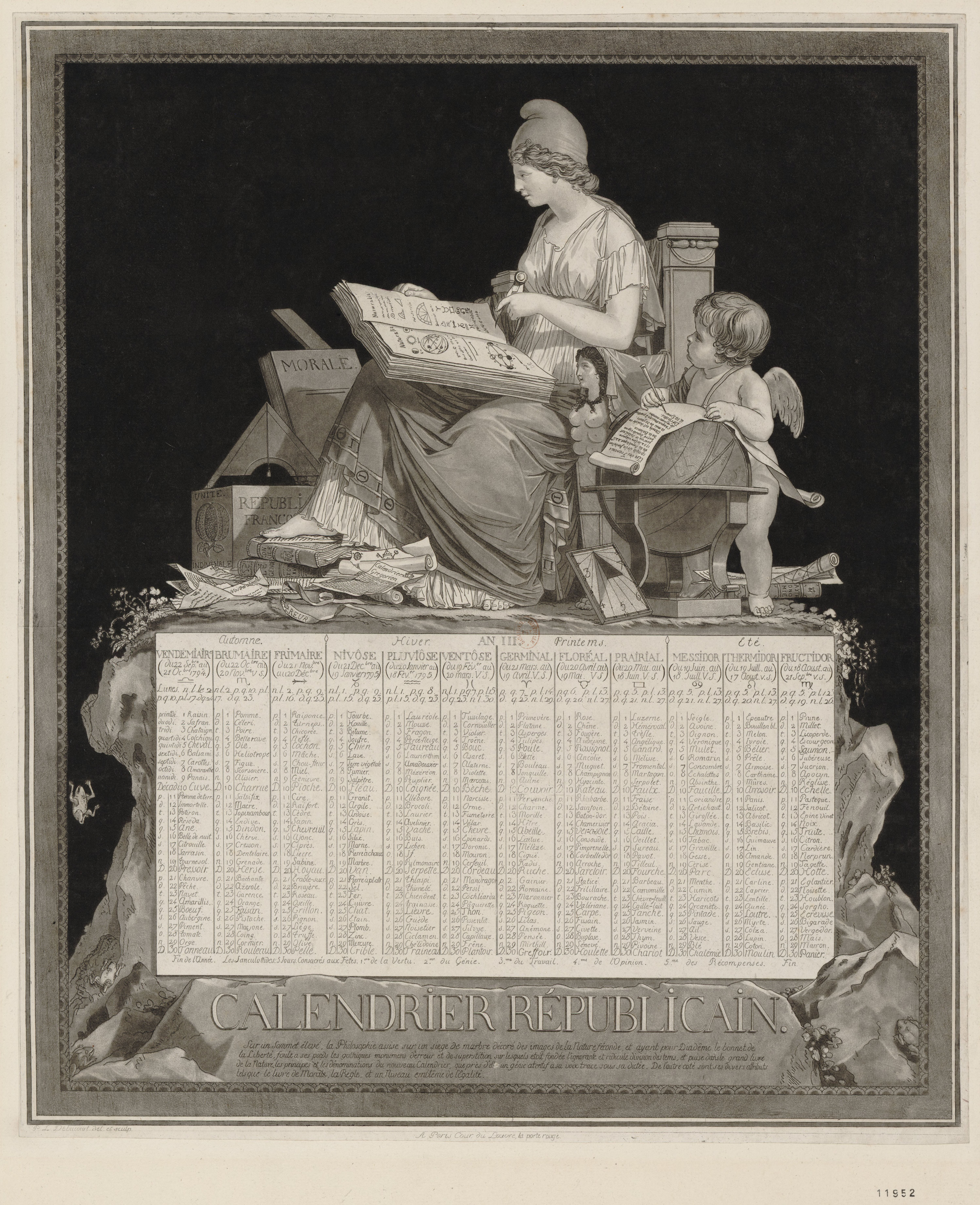 French Republican Calendar
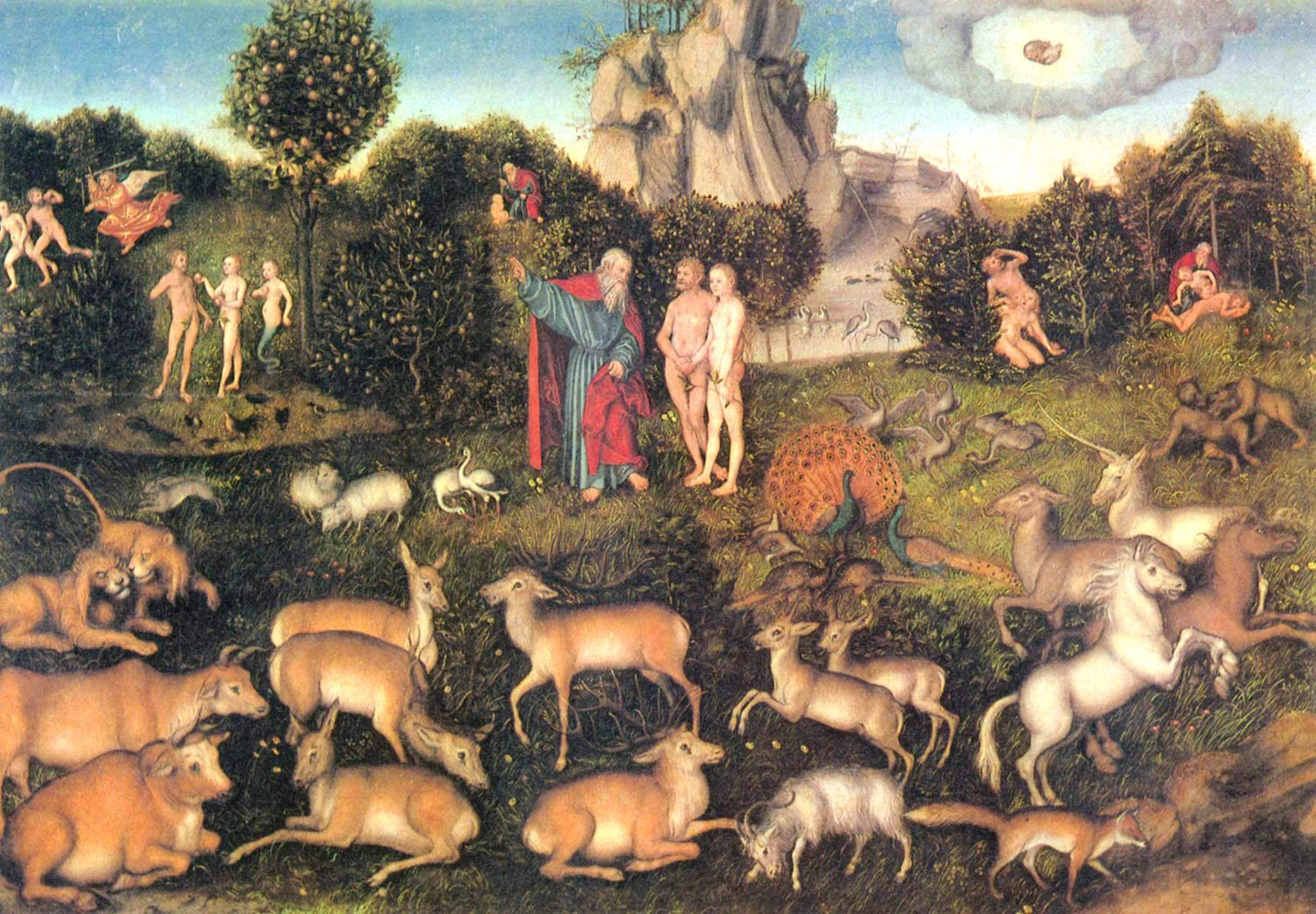 Recreating Eden
Comparative reading of The Island at the End of the World with Taylor’s first 2 novels – The Republic of Trees (2005) and The Amnesiac (2007)  reveals Taylor’s preoccupation with characters’ attempts to construct their own utopian experiments
 
These novels can be read as “critical utopias” (Tom Moylan), i.e. novels which enact utopian visions whilst simultaneously critiquing acts of authoritarian closure (Ben’s arrest of time on the “island”); Ben’s utopia fulfills the deeply conservative ambitions of pastoral-as-pejorative

Michael (Republic of Trees) submits himself to the forest’s eschatological time, revealing its natural futurity beyond human chronology

Taylor reverses usual categories of apocalyptic time – it is not nature that exists in a pre-historical past, but Ben that occupies a history-less pure present

Natural futurity in Taylor’s texts raises important questions for the temporality of the genre of pastoral; possible strategies of co-evolutionary agency between humanity and nature